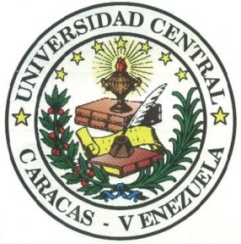 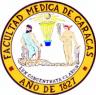 Universidad Central de Venezuela
Facultad de Medicina
Escuela de Medicina José María Vargas
Cátedra de Bioquímica
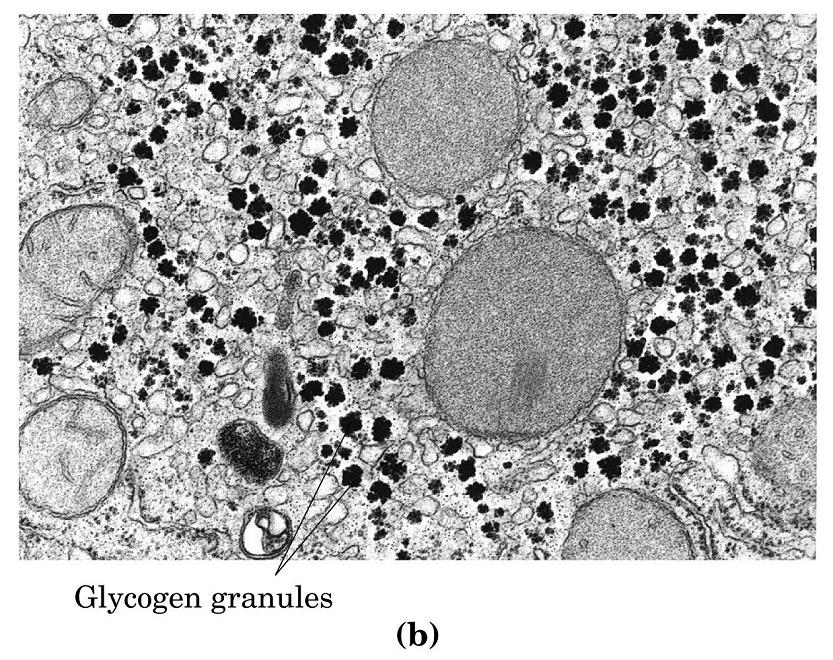 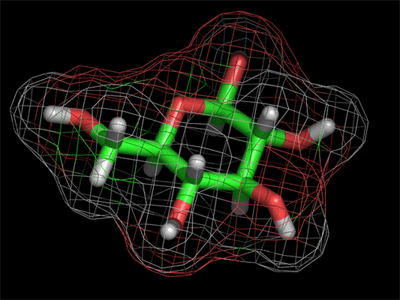 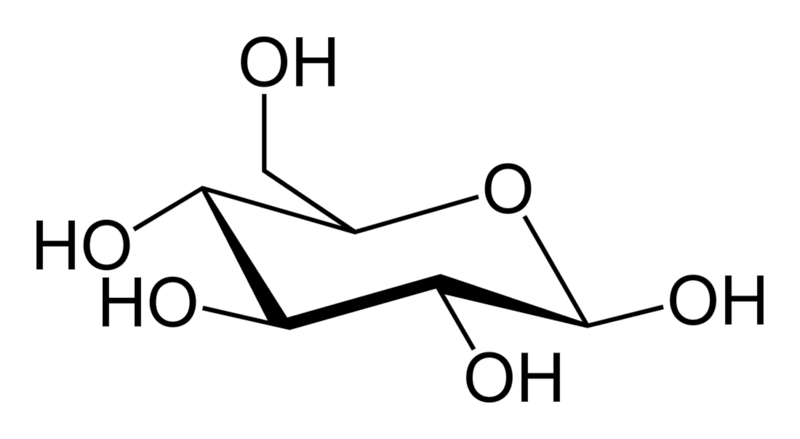 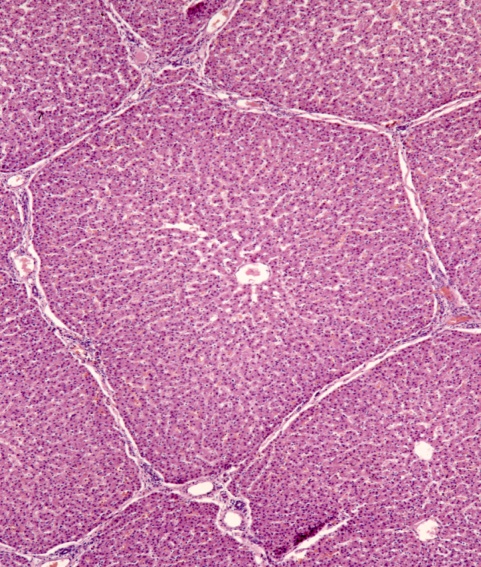 Estructura de los 
Carbohidratos
Br. Fabián Rodríguez
Caracas, Agosto 2010
Contenido
Definición y funciones
Clasificación en base a la Estructura
Monosacáridos
Aldosas y Cetosas
Isomería
Ciclación de los Monosacáridos
Monosacáridos derivados
Derivados por oxidación: Ácidos
Derivados por reducción: Alditoles
Desoxiazúcares
Aminoazúcares
Esteres fosfato: Azúcares fosforilados
Derivados complejos
Disacáridos
Formación del enlace O-glicosídico
Nomenclatura de los Disacáridos
Polisacáridos
Clasificación
Polisacáridos simples
Almidón
Glucógeno
Celulosa
Polisacáridos derivados
Quitina
Glicosaminoglicanos
Peptidoglicanos
Glucoconjugados
DEFINICIÓN Y FUNCIONES
Definición y Funciones
Los carbohidratos son polihidroxialdehídos o polihidroxicetonas
H2C – OH  
     I
            C = O  
     I                 
  HO – C – H   
     I
        H – C – OH 
     I
        H – C – OH 
     I
          H2C – OH
O
  II     
         C – H
  I
     H – C – OH  
  I                 
HO – C – H   
  I
     H – C – OH 
  I
     H – C – OH 
  I
        H2C – OH
La mayoría pueden escribirse con la fórmula empírica

 (CH2O)n




Muchos contienen 
S, N y P
Definición y Funciones
Funciones
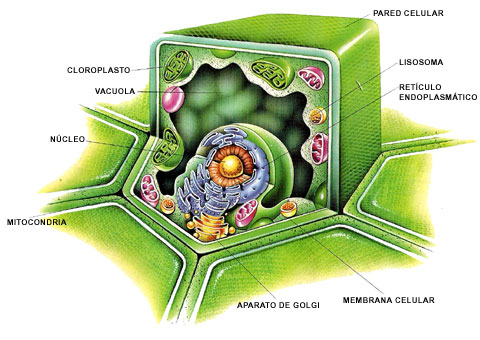 Fuente de energía inmediata
Exoesqueleto de insectos
Paredes celulares
Matriz extracelular
Interacción y “comunicación” célula-célula
Precursores metabólicos
Lubrican articulaciones
Funciones especializadas
Constituyentes de los ácidos nucleicos
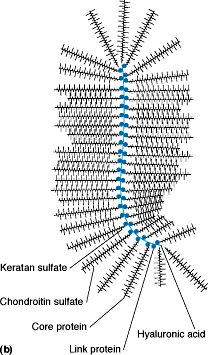 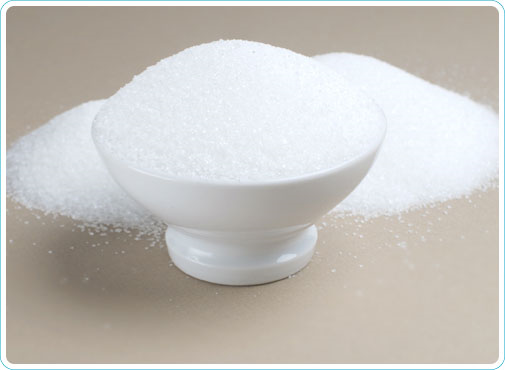 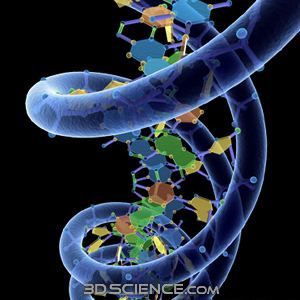 CLASIFICACIÓN EN BASE A SU ESTRUCTURA
Clasificación en Base a su Estructura
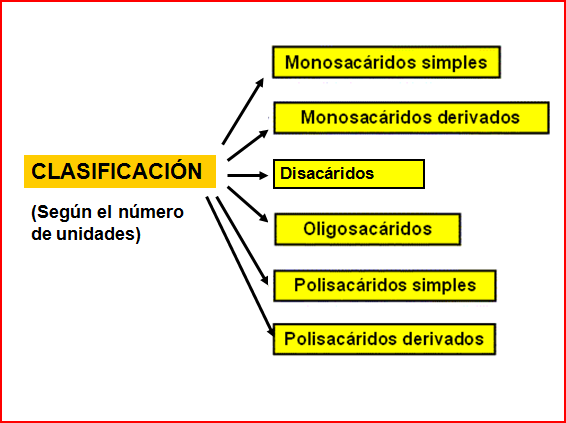 Tomado de ALEMÁN, Ingrist. Estructura de Carbohidratos (presentación en Power Point) 2008
MONOSACÁRIDOS
Monosacáridos
Una sola unidad de polihidroxialdehido o polihidroxicetona

Se considera carbohidrato a partir de los 3 átomos de carbono

La disposición del grupo carbonilo origina dos familias :
las ALDOSAS  y las CETOSAS
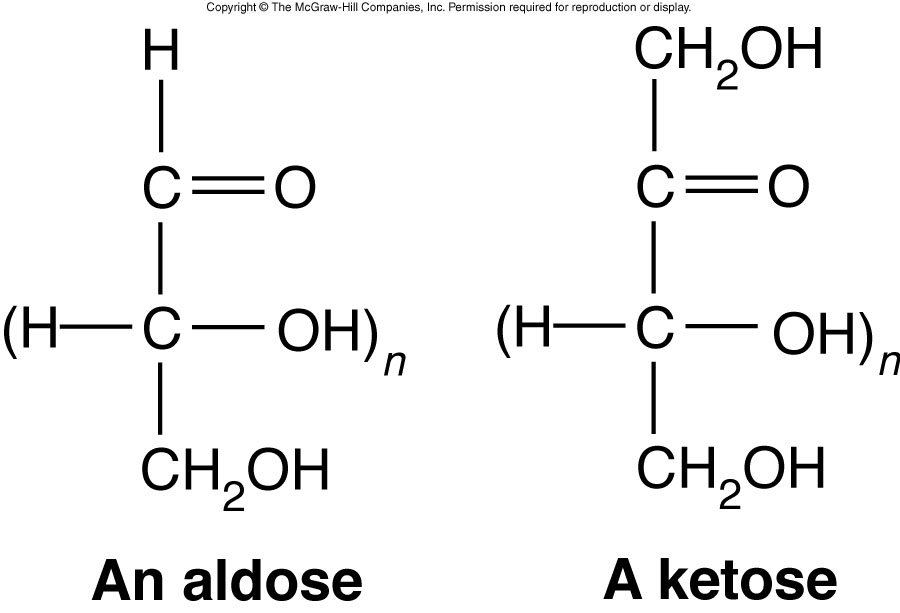 Monosacáridos
Aldosas y Cetosas
Tanto las aldosas como las cetosas se nombran usando los prefijos tri, tetra, penta, hexa, hepta…

Solo existen dos triosas
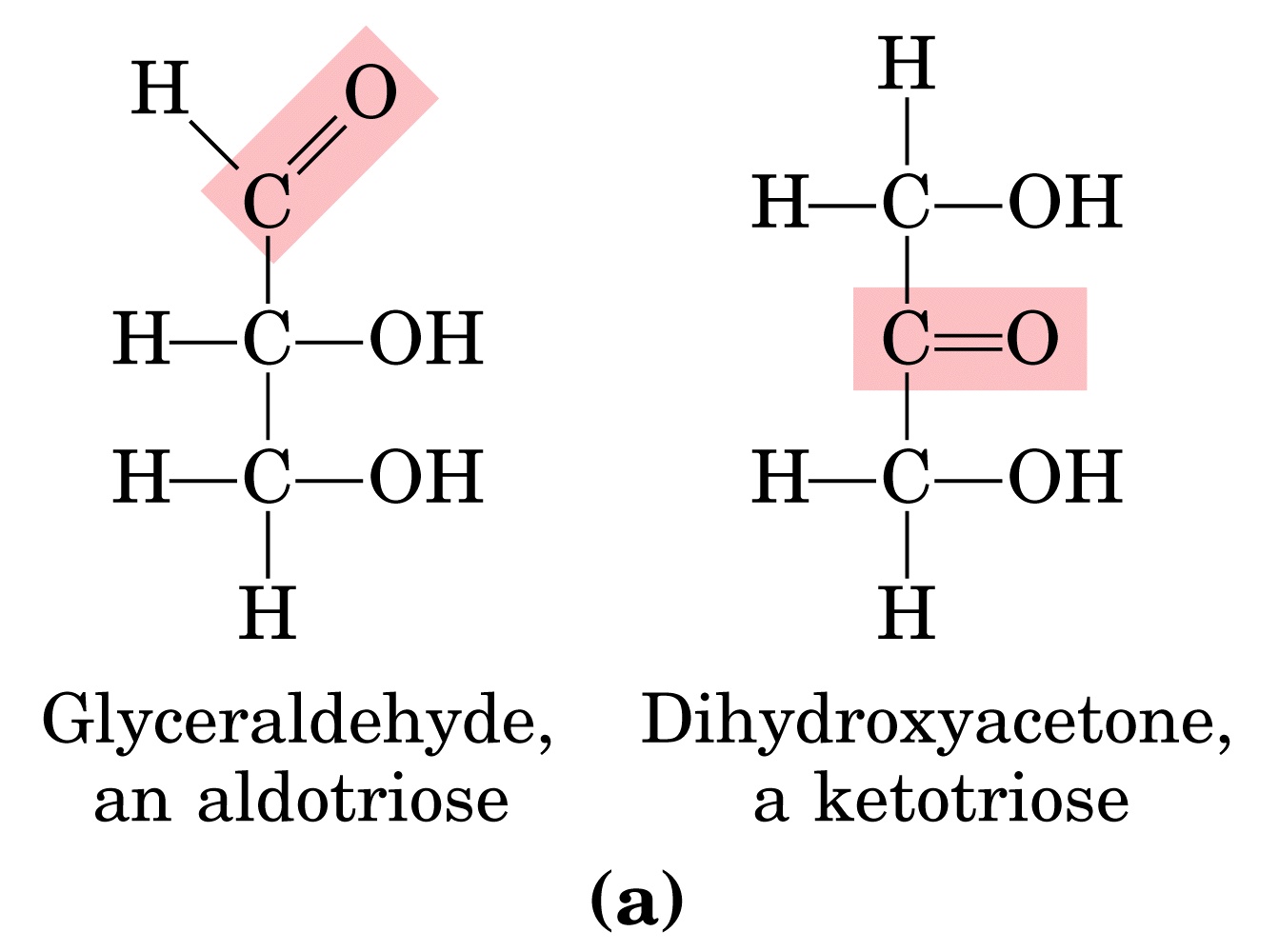 Monosacáridos
Aldosas
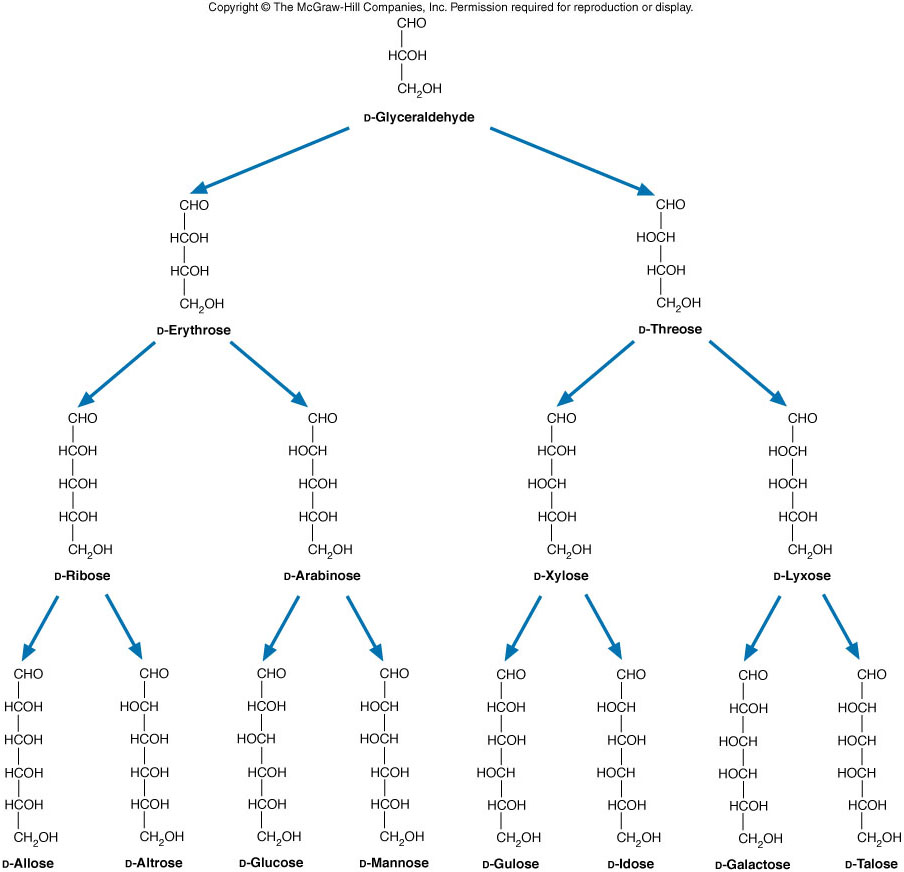 Tienen nombres propios
Monosacáridos
Cetosas
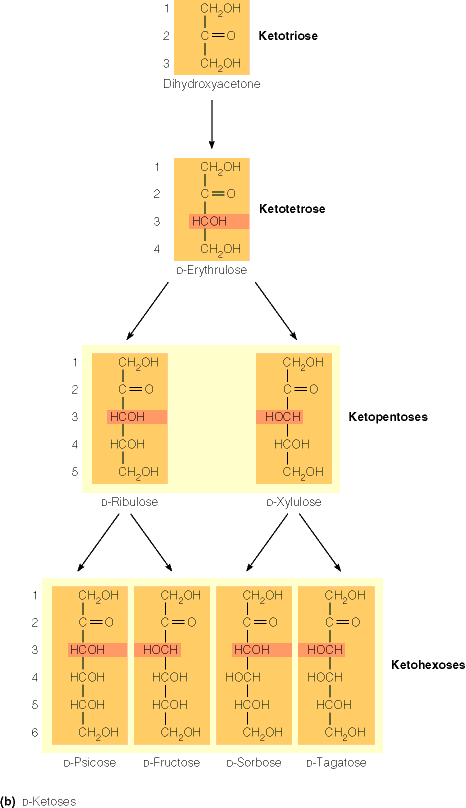 Las cetotetrosas y las cetopentosas se nombran añadiendo la silaba “ul” al nombre de la respectiva aldosa
Monosacáridos
Isomería
Los isómeros son compuestos que tienen la misma fórmula molecular pero diferente fórmula estructural    (y por tanto diferentes propiedades)
H     
     l   
        H – C – OH
     I
            C = O  
     I                 
         H - C – OH
     l
     H
H     
     l   
              C – OH
     Il
              C – OH
     I                 
         H - C – OH
     l
     H
H     
     l
           C = O
     I
        H – C – OH 
     I
        H - C – OH
    l
    H
La aldosas y las cetosas son tautómeros entre sí, es decir difieren en la disposición de sus dobles enlaces e hidrógenos



Pueden interconvertirse mediante un intermediario enediol
Gliceraldehido
Dihidroxiacetona
-Enediol
C3H6O3
C3H6O3
Monosacáridos
Isomería
Todos menos la dihidroxiacetona tienen al menos un carbono quiral (carbono que posee 4 sustituyentes distintos)
H     
     l   
        H – C – OH
     I
            C = O  
     I                 
         H - C – OH
     l
     H
H     
     l
           C = O
     I
        H – C – OH 
     I
        H - C – OH
    l
    H
Sustituyentes
-COH
-OH
-H
-CH2OH
Sustituyentes
-CH2OH
=O
-CH2OH
Gliceraldehido
Dihidroxiacetona
La presencia de un centro quiral origina la existencia de un tipo más de isómeros, los isómeros ópticos, que son un tipo de esteroisómeros (compuestos que tienen fórmulas moleculares idénticas y sus átomos presentan la misma distribución, pero su disposición en el                espacio es distinta).
Monosacáridos
Isomería
La existencia de 1 carbono quiral dará origen a dos formas isómericas, la presencia de 2 carbonos quirales originará 4 formas isoméricas…

N° Isómeros = 2n      n= # carbonos quirales
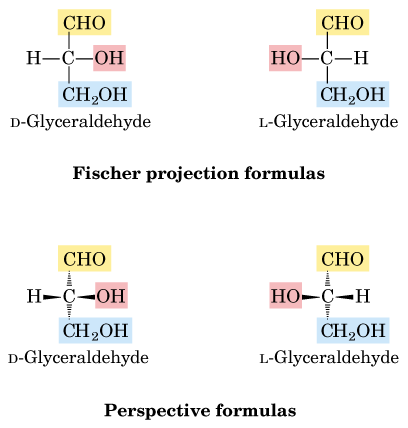 Monosacáridos
Isomería
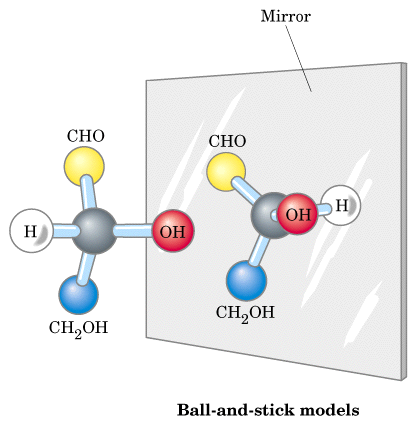 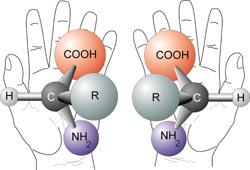 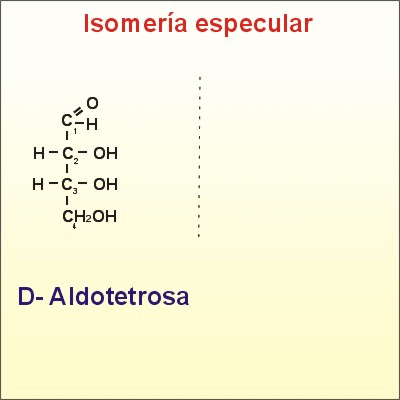 Dos esteroisómeros que son imágenes especulares ( como si la molécula se reflejara en un espejo) entre sí, se denominan enantiómeros, si por el contrario no son imágenes especulares se denominan diasteroisómeros
Monosacáridos
Isomería
(C4H8O4)
CHO
     l
H-C-OH
     l
H-C-OH
     l
    CH2OH
CHO
        l
    H-C-OH
        l
 HO-C-H
        l
       CH2OH
CHO
        l
HO-C-H
        l
   H-C-OH
        l
       CH2OH
CHO
        l
HO-C-H
        l
HO-C-H
        l
       CH2OH
A                           B                           C                          D
Con respecto a A:
C es enatiómero de A
B y D son diasteroisómeros de A
Monosacáridos
Isomería
Los Enatiómeros solo se diferencian en la rotación del plano de luz polarizada
dextrógiros o dextrorrotatorios (d)
(+)-gliceraldehído
levógiros o levorrotatorios (l)
(-)-gliceraldehído
Monosacáridos
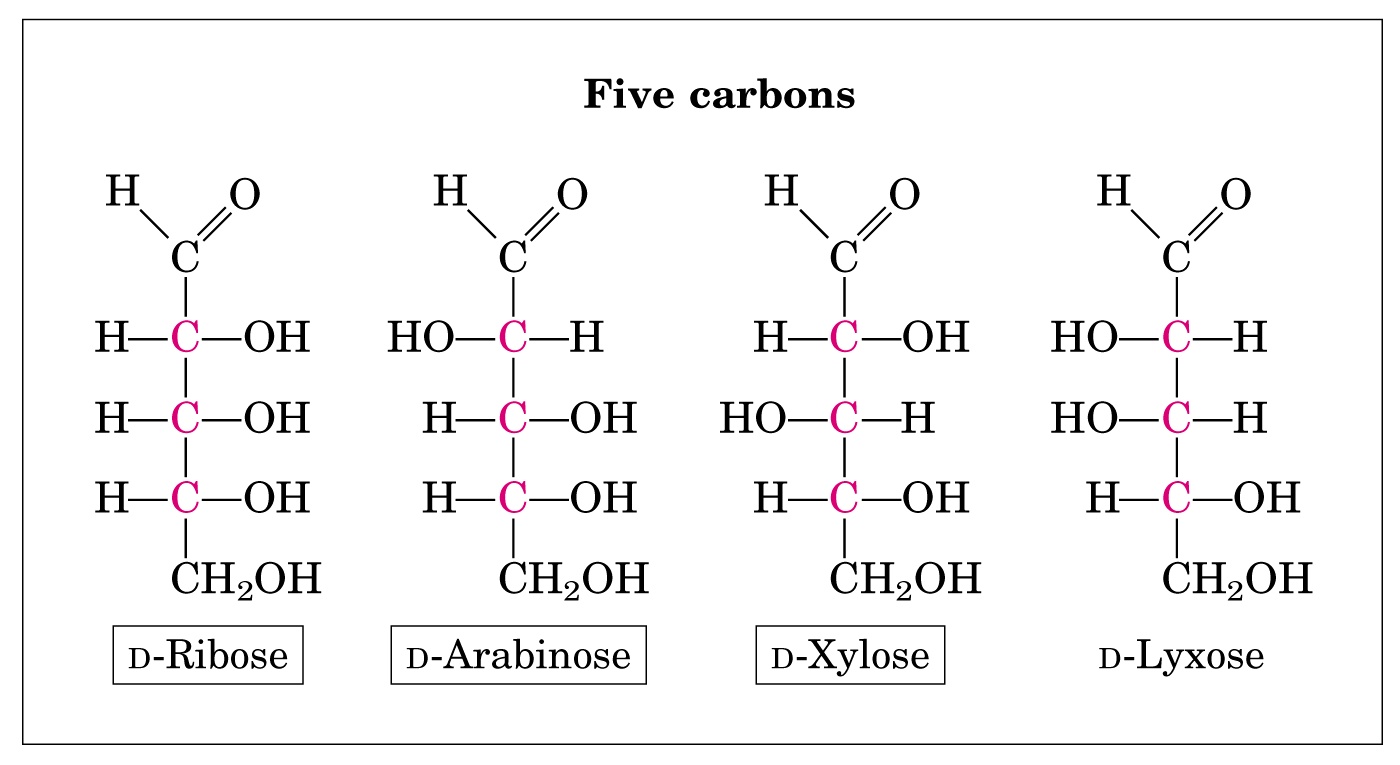 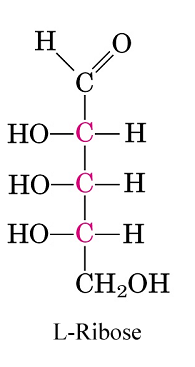 Isomería
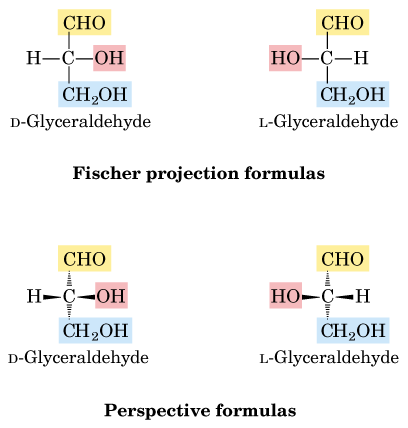 La proyección de Fischer permite representar las formas enantioméricas en el papel
!!NO!! hace referencia a la rotación del plano de luz polarizada
Se basa en el –OH del carbono quiral más distal del grupo carbonilo, si se encuentra a la derecha será un compuesto D, si se encuentra a la izquierda será un compuesto L
Monosacáridos
Isomería- Nomenclatura
Eritrosa
Treosa
CHO
     l
H-C-OH
     l
H-C-OH
     l
    CH2OH
CHO
        l
HO-C-H
        l
HO-C-H
        l
       CH2OH
CHO
        l
HO-C-H
        l
   H-C-OH
        l
       CH2OH
CHO
        l
    H-C-OH
        l
 HO-C-H
        l
       CH2OH
D-Eritrosa                        L-Eritrosa                        D-Treosa                 L-Treosa
EN LA NATURALEZA PREDOMINAN LAS FORMAS D
Monosacáridos
Isomería
Epímeros
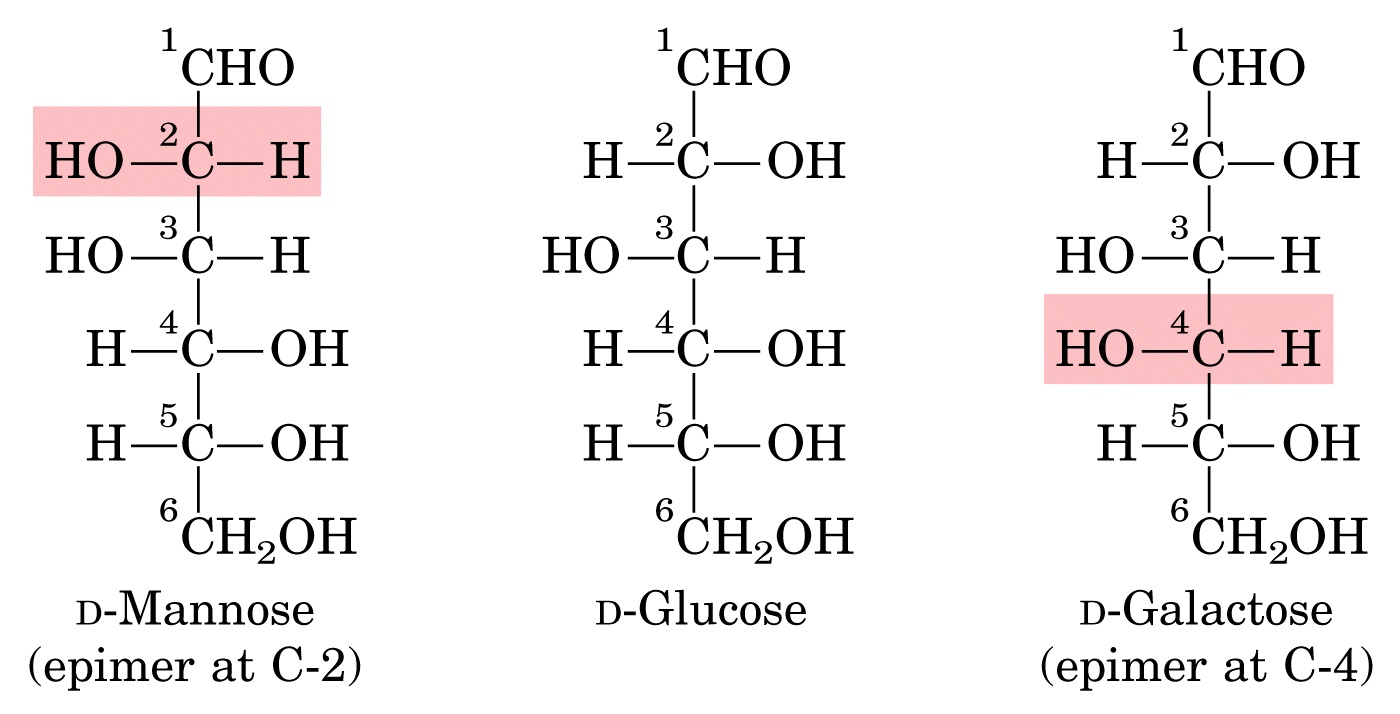 Se considera que un monosacárido es epímero de otro cuando difiere de este en la configuración de un solo átomo de carbono
Monosacáridos
Isomería
Epímeros
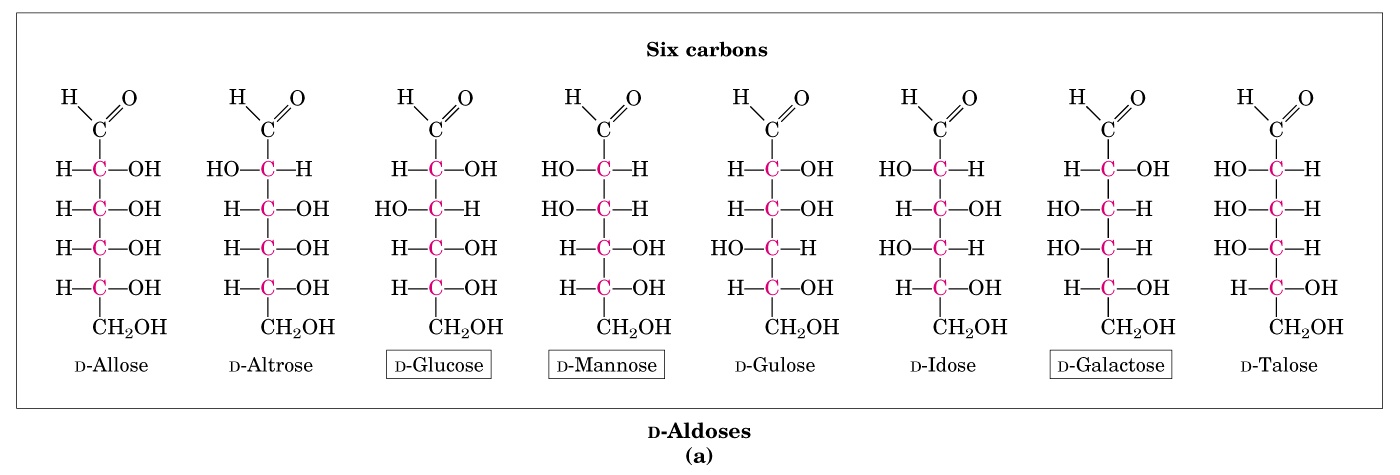 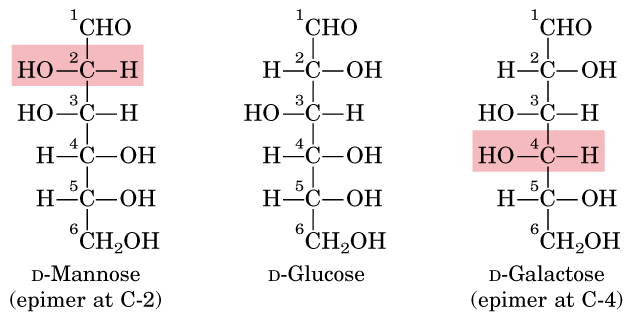 Monosacáridos
Ciclación de los Monoacáridos
En la naturaleza las aldotetrosas y todos los monosacáridos de cinco o más átomos de carbono suelen encontrarse formando anillos
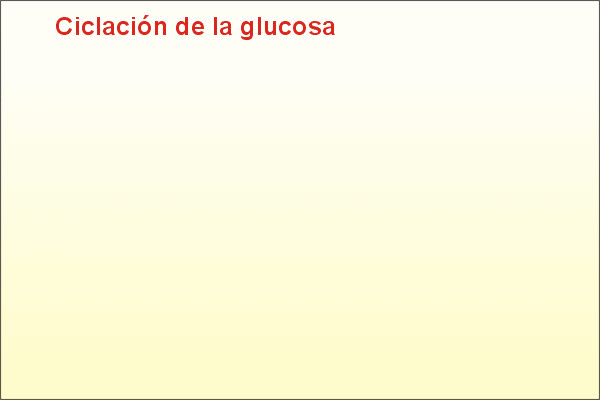 Monosacáridos
Ciclación de los Monoacáridos
Nuevo enlace covalente entre el carbonilo y cualquiera de los OH, dependiendo de cual sea, seran     Furanosas (5 eslabones) o Piranosas (6 eslabones)
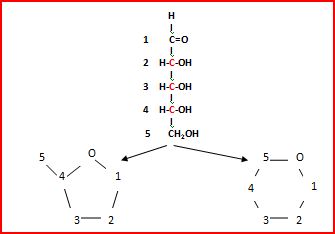 Monosacáridos
Ciclación de los Monoacáridos
La ciclación, implica la reacción de un aldehído (aldosas) o una cetona (cetosas) con un alcohol, originando en el primer caso un hemiacetal y en el segundo un hemicetal
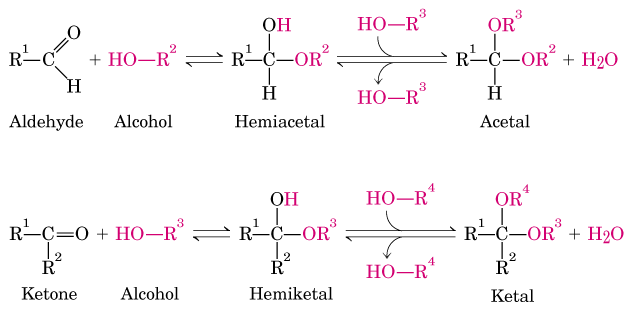 Monosacáridos
Ciclación de los Monoacáridos
Surge un nuevo centro quiral (carbono anomérico) y por tanto dos nuevas formas isoméricas α y β
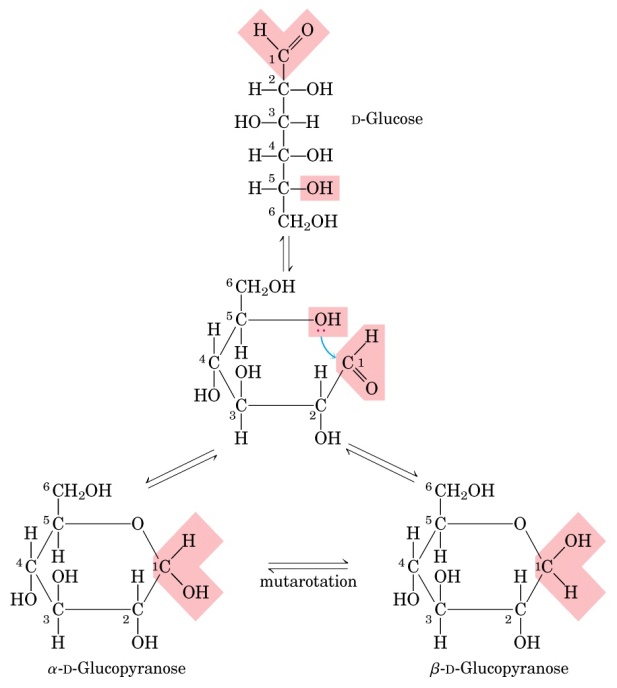 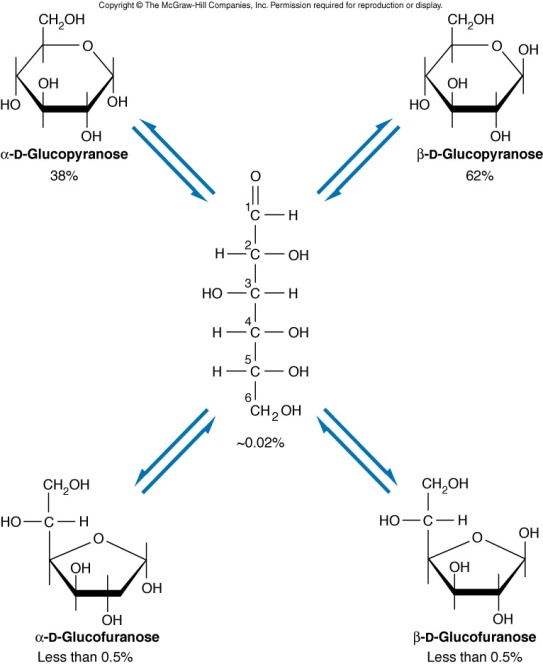 Proyección de Haworth
Si dos monosacáridos solo difieren únicamente en el carbono anomérico se denominan anómeros. Pueden interconvertirse por Mutarrotación
Monosacáridos
Ciclación de los Monoacáridos
¿Cómo pasar de la proyección de Fischer a la de Haworth?
1°: Se dibuja el anillo de 6 miembros con el oxígeno a la derecha y arriba (En caso de furanosa se procede igual). Se numeran los carbonos. 

2°: Si es un D monosacárido, el grupo terminal(–CH2OH) se representa arriba del anillo y si fuera de la serie L,  abajo.

3°: Los -OH que en Fischer están a la derecha, se representan abajo en la fórmula de Haworth y los que están a la izquierda, se representarán arriba del anillo.

4° Generalmente, los grupos –OH se representan con palitos y los de hidrógeno no se representan.

5° Se respeta la posición del carbono anomérico  y 
Tomado de CIARLETTA, Enastella. Estructura de Carbohidratos (presentación en Power Point) 2008
Monosacáridos

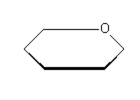 FORMA  D
CH2OH
Ciclación de los Monoacáridos
¿Cómo pasar de la proyección de Fischer a la de Haworth?
FORMA  L
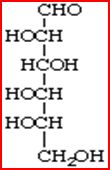 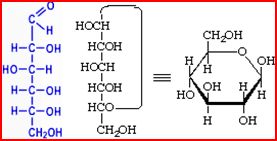 Tomado de CIARLETTA, Enastella. Estructura de Carbohidratos (presentación en Power Point) 2008
Monosacáridos
Ciclación de los Monoacáridos
En solución los anillos de monosacáridos no son planos sino que adoptan diferentes formas conformacionales. Surgen los isómeros conformacionales
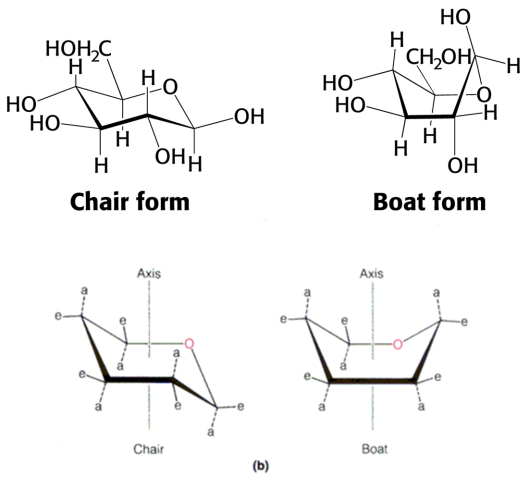 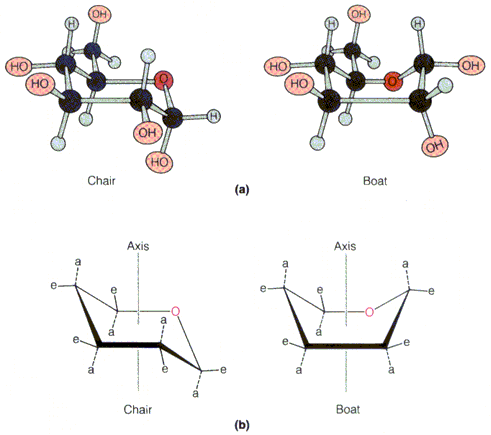 La forma “en silla” es más estable que la forma “en bote”


La disposición ecuatorial es más favorable estéricamente
Monosacáridos
Resumen de Monosacáridos
Cetosas y aldosas → Tautómeros

Presencia de carbono quiral → Esteroisómeros

Formas L y D → Enantiómeros

Solo varía configuración de 1 carbono → Epímero

Formas α y β → Anómeros

Formas en silla o en bote → Isómeros conformacionales